Mirada económica a los impactos del cambio climático en Chile
28 septiembre 2023

Fundación Chilena del Pacífico
La emisión de CO2 llevará a que al 2050 la temperatura se incremente en 1,7 grados promedio si no actuamos en lo inmediato, con impactos en el crecimiento económico y bienestar social. El compromiso de cero emisión permitirá contener los impactos provocados.  

Por sector económico, la generación eléctrica y transporte son los que presentan las mayores emisiones de CO2.

Los principales factores detrás de las mayores emisiones de CO2 son el crecimiento económico y el aumento de la población. Esto puede ser mitigado a través de una mayor eficiencia en el uso de energía y el reemplazo por fuentes verdes.
Desafíos económicos derivados del calentamiento global
Mapa a la emisión de carbono en Chile
Emisión de Carbono por Sector Económico
(porcentaje)
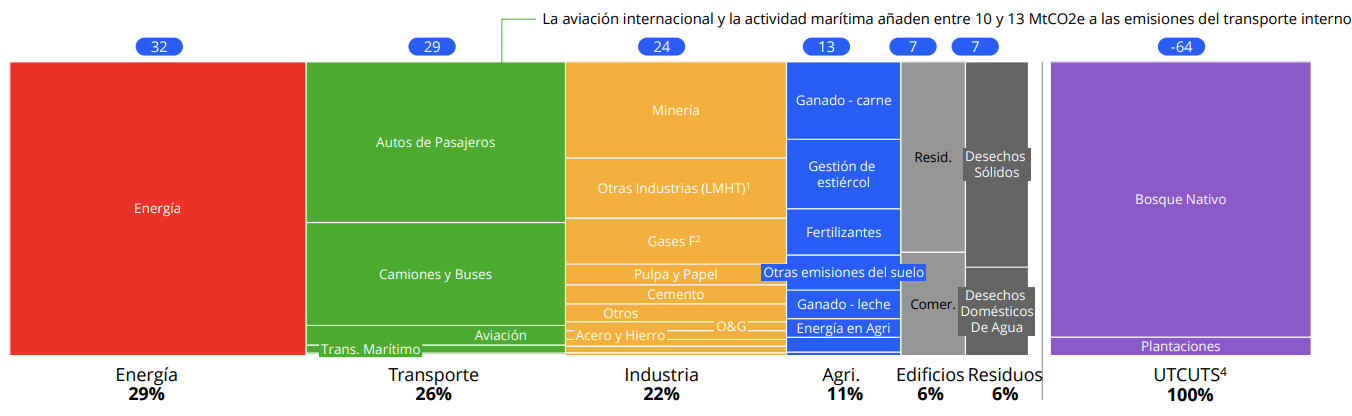 Fuente: Inventario Nacional de Emisiones de Gases Efecto Invernadero 2018
Emisiones CO2 proyectado para Chile hacia los próximos años sin acción de contención. Reconoce que el camino actual reviste alto riesgo.
Chile. Emisión de CO2 por sector económico con cambio climático
 (millones toneladas métricas)
Fuente: Banco Central de Chile, Bci Estudios
Emisiones CO2 proyectado para Chile hacia los próximos años sin acción de contención. Reconoce que el camino actual reviste alto riesgo.
Chile. Emisión de CO2 por sector económico con cambio climático
 (millones toneladas métricas)
Fuente: Banco Central de Chile, Bci Estudios
En Chile, se advierte un fuerte impacto económico al 2050 si no se aborda el impacto climático
Chile. Simulación del crecimiento PIB sectorial al 2050 incorporando aumento de temperatura global
(var anual, %)
Chile. Crecimiento PIB sectorial al 2050
(var anual, %)
+1°C
+2°C
1,9%
1,4%
1,2%
PIB: 670 USD Bn
PIB: 702 USD Bn
PIB: 640 USD Bn
Fuente: Banco Central de Chile, Bci Estudios
La inversión en sectores claves tendrá que subir marcadamente al 2050, para hacer frente al cambio climático
Chile. Trayectoria de inversión anual prevista al 2050 
 (Billones de dólares 2023)
Total acumulado: USD 3.520 mill
USD 1.007 mill
Fuente: Banco Central de Chile, Bci Estudios
El aumento de la inversión y las metas de emisión neta cero abren una oportunidad para incrementar la productividad de la economía al 2050
Chile. Estimación de la productividad económica por sector
(porcentaje)
Fuente: CNP, Banco Central de Chile, Bci Estudios
El calentamiento global comienza a mostrar efectos importantes en algunos sectores económicos. Impactos se irán haciendo más marcados en los próximos años, a medida que continuará subiendo la temperatura de la tierra por efecto de los contaminantes.

A nivel país, esto requiere eliminar fuentes emisoras de contaminantes en generación de energía  y moverse completamente a un parque vehicular verde. Varios de estos procesos ya están en marcha. 

Pero además se requiere avanzar en eficiencia a nivel de hogares, industria, comercio y construcción. Ello abre oportunidades para mejorar la productividad económica de Chile.

Desafío es gigante, pero es necesario moverse con rapidez de modo de alcanzar el objetivo definido y mitigar impactos económicos y sociales que implica el cambio climático.
Reflexiones finales